Mgr. Susanna Z. H. Wagner, Ph.D.

L’ Italiano per storici dell’arte / Italština pro historiky umění
SYLLABUS:1- I dati dell’opera d’arte, la scheda tecnica / Inventární karta uměleckého díla2- I generi artistici: il ritratto, il paesaggio.. / Umělecké žánry: portrét, krajina..3- Le tecniche, forme e colori / Techniky, formy a barvy4- L’identificazione dei personaggi / Identifikace postav 5- La posizione delle figure nel quadro / Pozice postav v obrazu6- La descrizione della scena / Popsání scény7- Stili e periodi / Styly a období8- L’architettura / Architektura9- La scultura/ Sochařství10- Attributi e modelli iconografici / Atributy a ikonografické modely
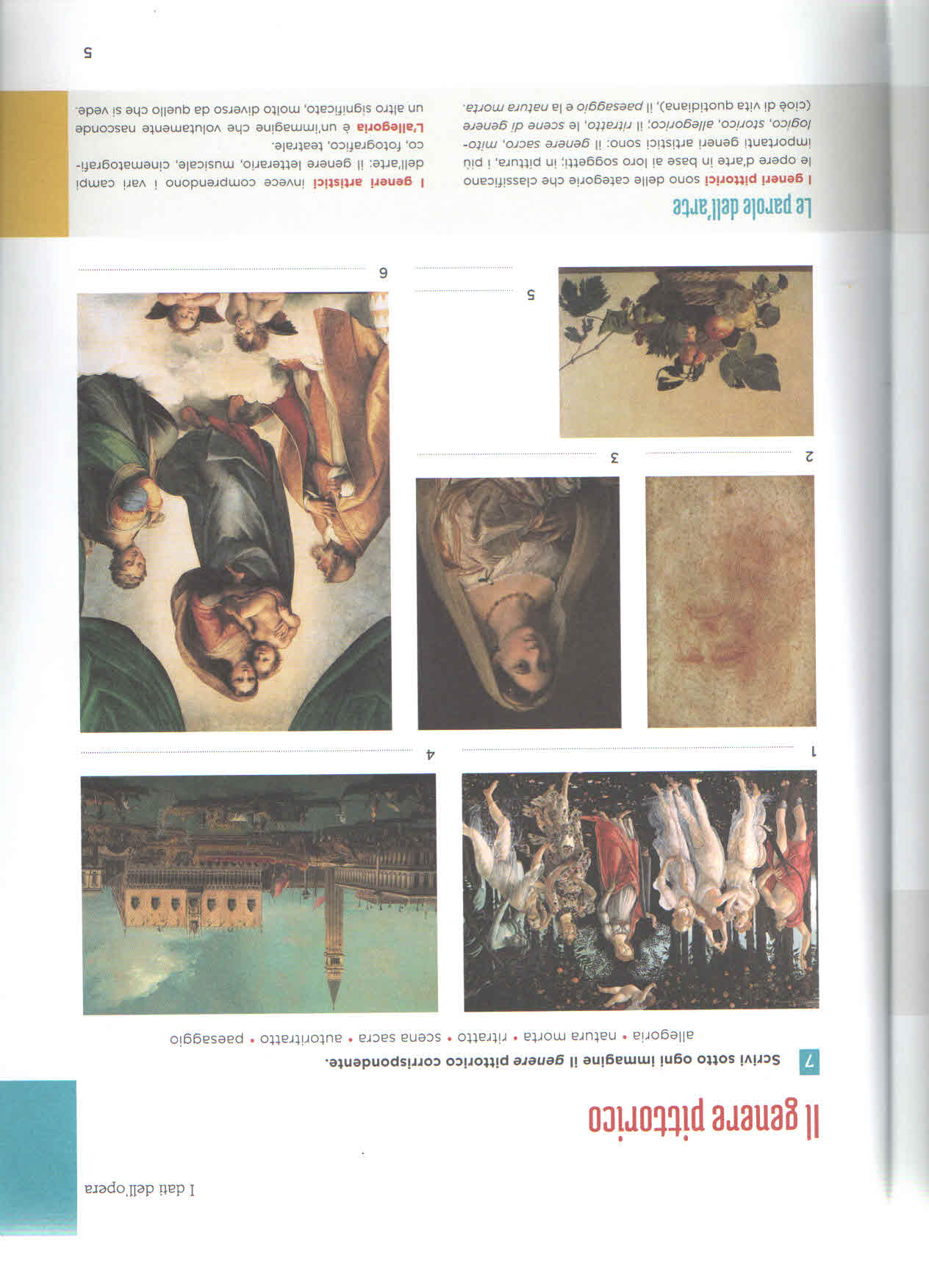 I GENERI PITTORICI / 
MALÍŘSKÉ ŽÁNRY
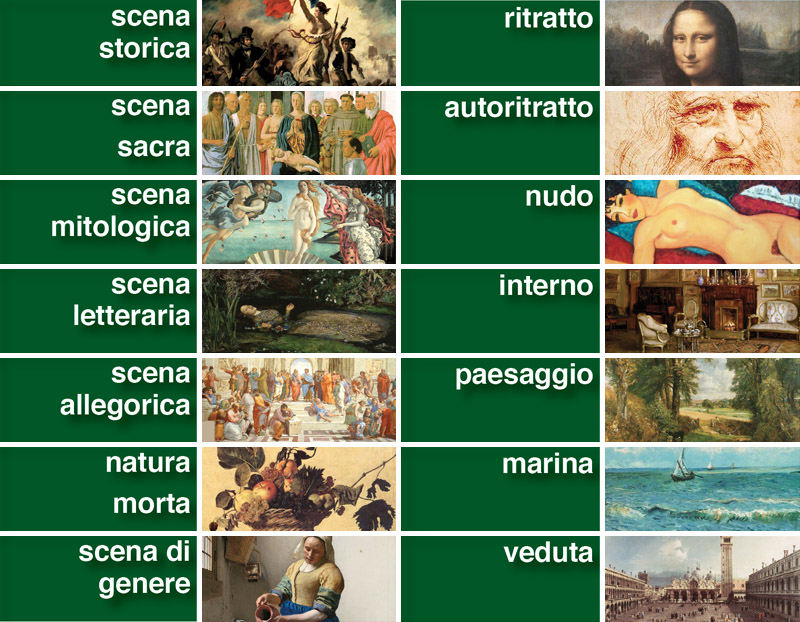 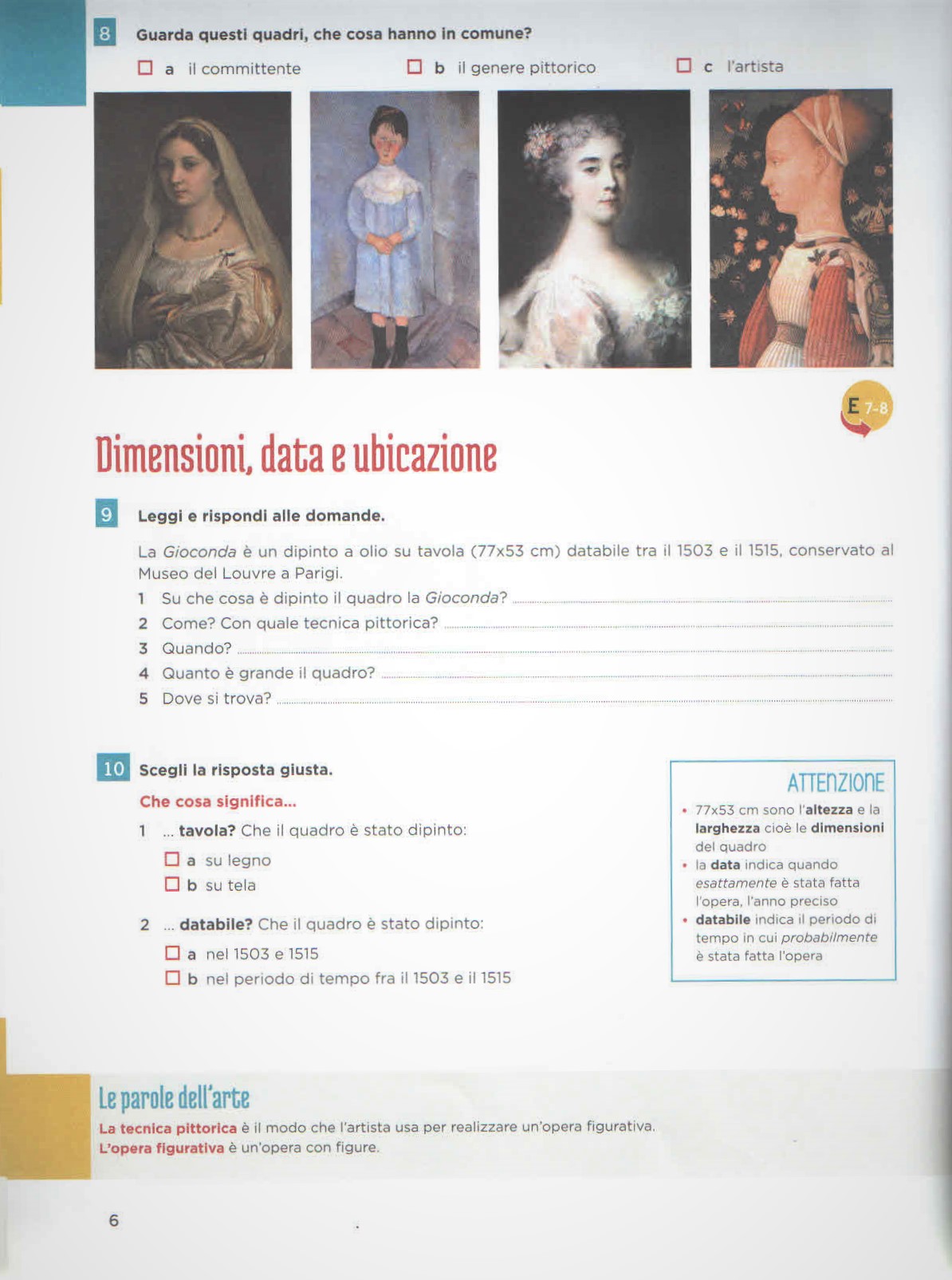 I DATI DELL’ OPERA D’ ARTE – LA SCHEDA DELL’OPERA
DIMENSIONI, DATA E UBICAZIONE
La Gioconda è un dipinto su tavola a olio (77 x 53 cm)  databile
 tra il 1503 e il 1515, conservato al Museo del Louvre a Parigi.

1- Su che cosa è dipinto il quadro La Gioconda ? (Na čem)
2 – Come ? Con quale tecnica pittorica ? (Jakou technikou?)
3 – Quando ? (Kdy)
4 – Quanto è grande il quadro ? (Jak? )
5 – Dove si trova ? (Kde?)
6- Con che cosa dipinge il pittore? Dipinge con il pennello ? (Čím? )

Dipingere – Io dipingo / malovat
Il quadro dipinto / malovaný obraz 
Il dipinto dipinto su tela / obraz namalovaný na plátně
Il pittore / malíř
Il pennello / štětec
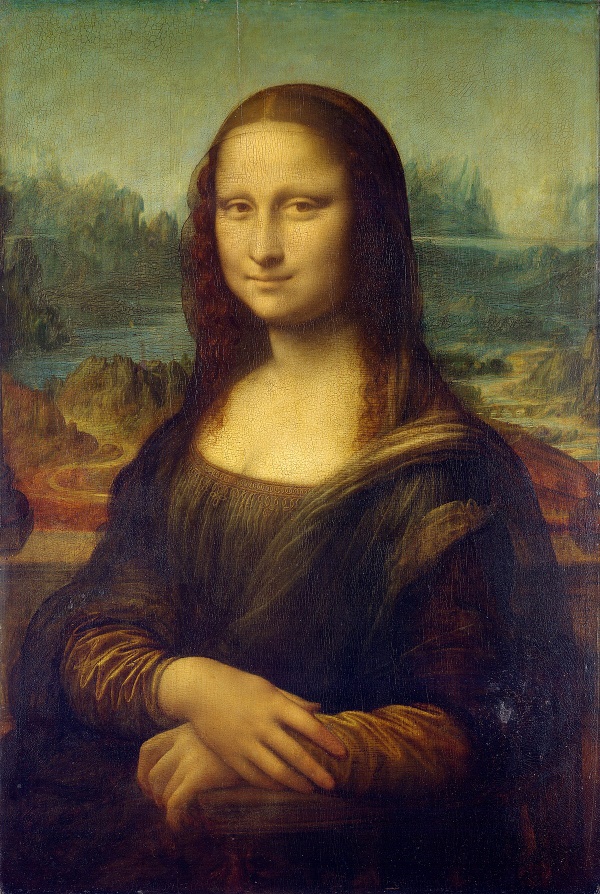 I DATI DELL’ OPERA D’ ARTE – LA SCHEDA DELL’OPERA

Conosci quest’opera d’arte ?            
1- Che cos’è ?
 Un dipinto
2- Come si chiama? 
La Gioconda
3-Chi è l’autore ?
 Leonardo Da Vinci
4- Dove si trova ? 
Al Museo Louvre
5- E’ un’opera figurativa o astratta? 
Un’opera figurativa
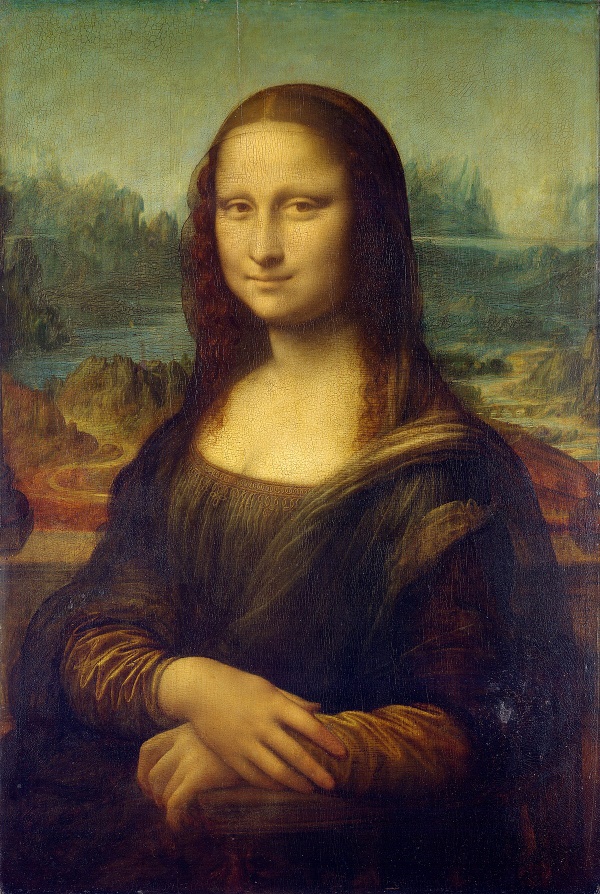 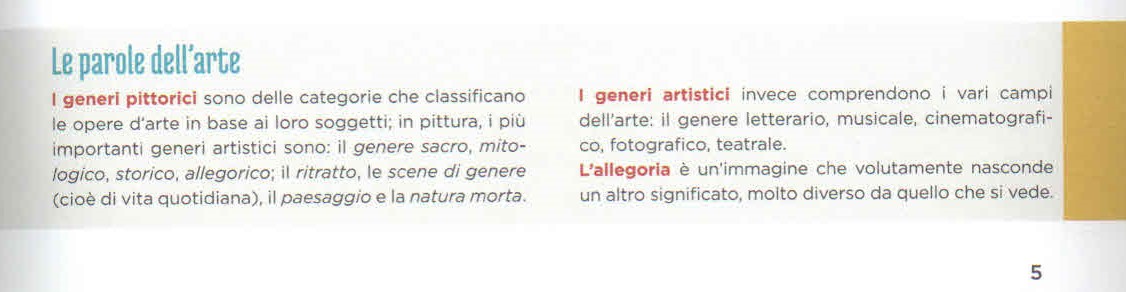 Che cos’è ?
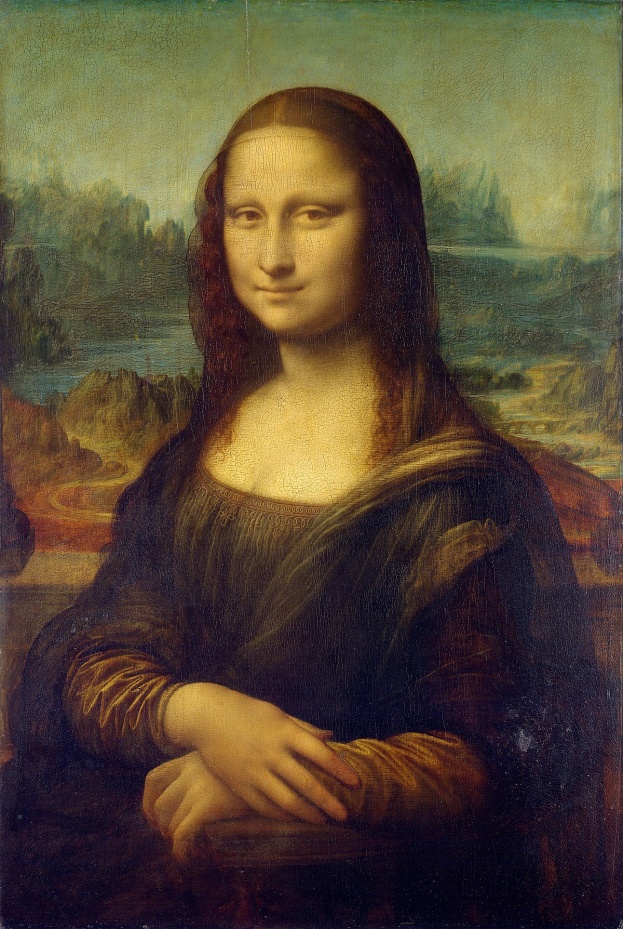 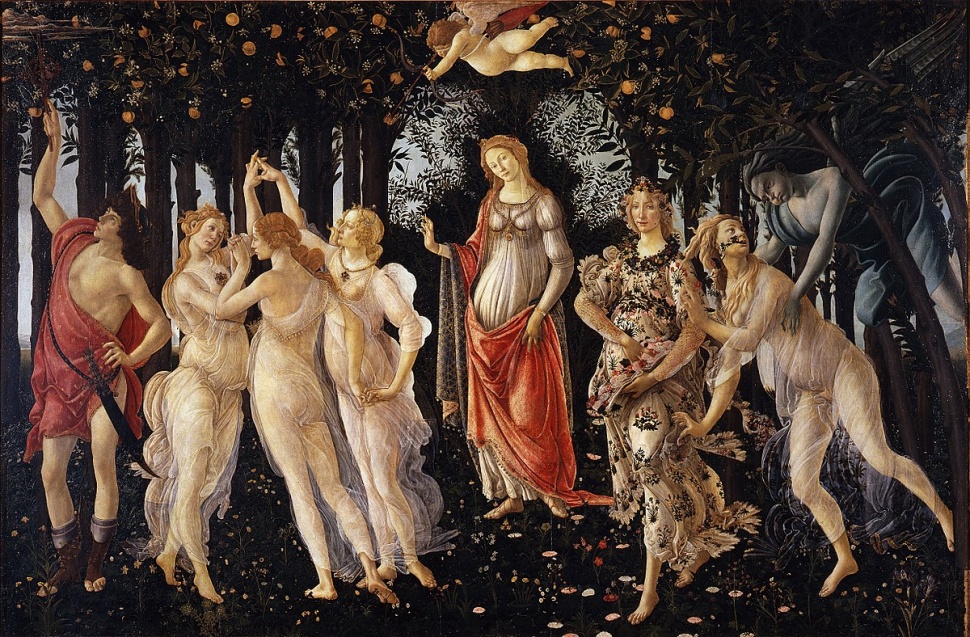 I GENERI ARTISTICI / UMĚLECKÉ ŽÁNRY
L’ allegoria
La natura morta
Il ritratto
L’ autoritratto
La scena sacra
Il paesaggio
La veduta
Il genere sacro
Il genere mitologico 
Il genere profano
Il genere allegorico
La scena di genere
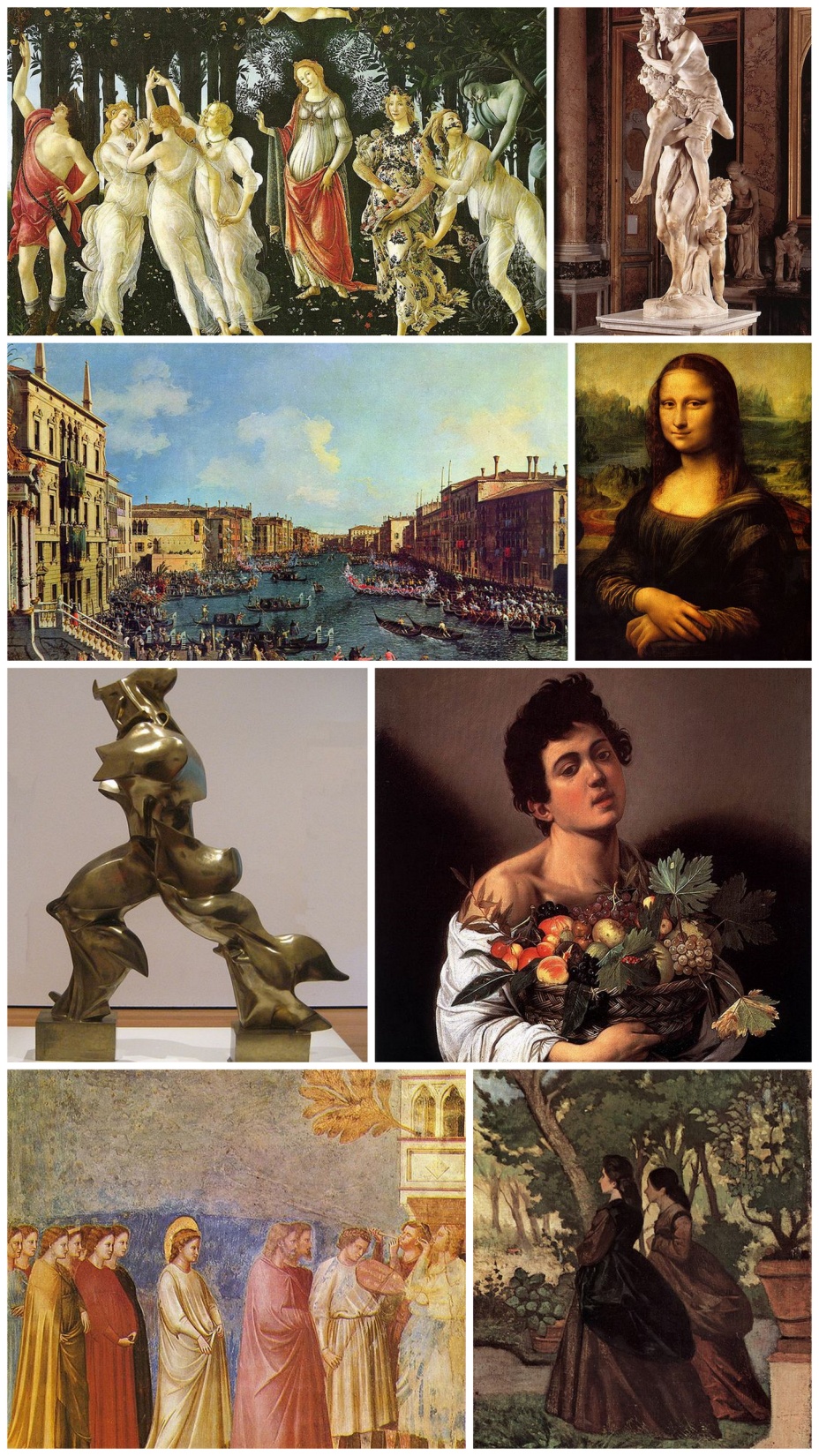 E 




F 





G





 H
A



 B






 
C



D
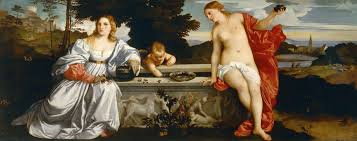 L'Amor sacro e Amor profano è un dipinto a olio su tela (118 × 279 cm) di Tiziano, databile al 1515 circa e conservato nella Galleria Borghese di Roma.
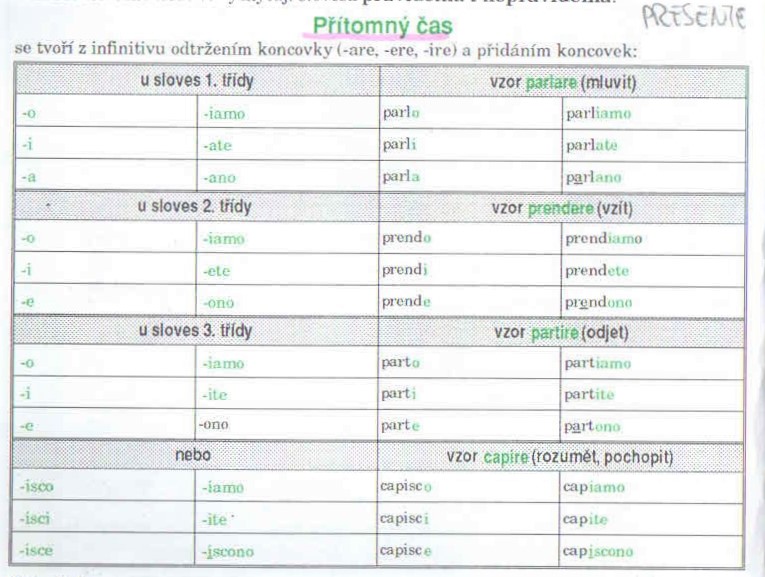 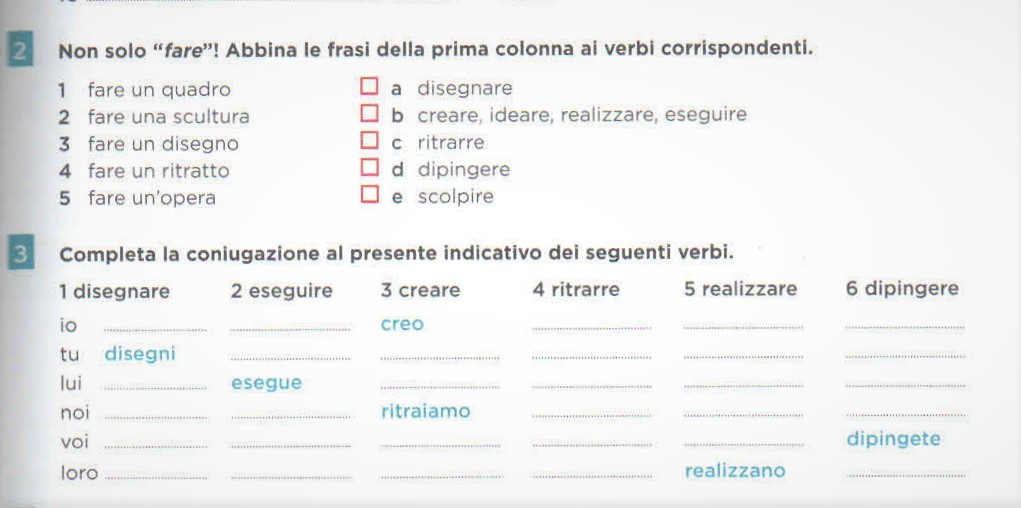 ESERCIZIO
Completa la coniugazione al presente indicativo dei seguenti verbi.
PRONUNCIA
GHI   (GI)
GHE  (GE)
GI      (DŽI)
GE     (DŽE)
[Speaker Notes: PRONUNCIA / VÝSLOVNOST
CHI / KI
GHI / GI
CI / ČI
GI / DŽI]
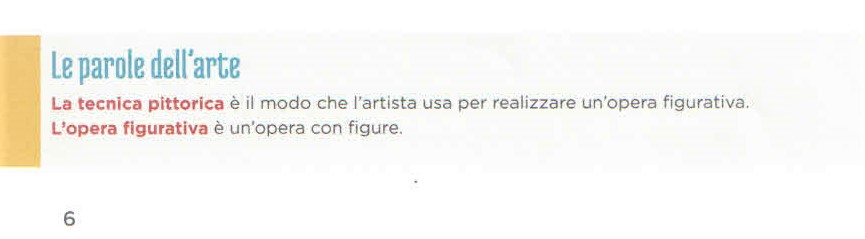 Che cos’è ? 
La pittura figurativa 
Il figurativismo in pittura
Un quadro figurativo
Una figura
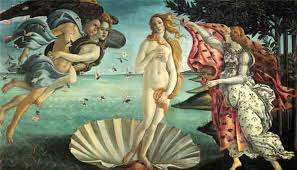 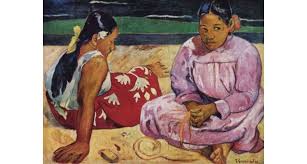 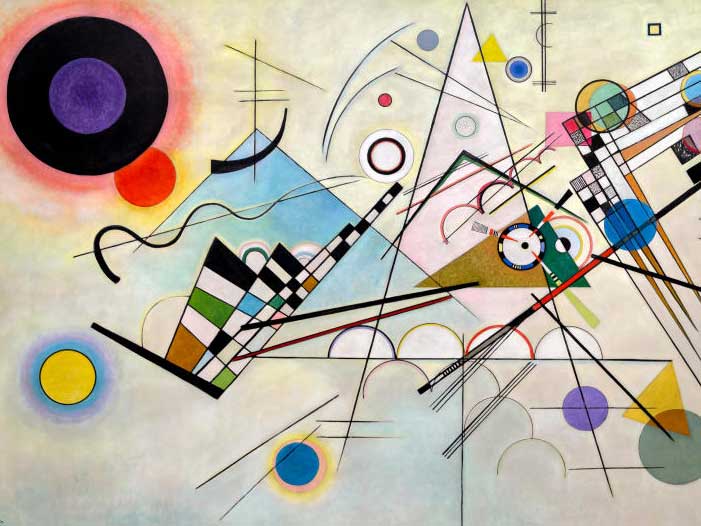 La pittura astratta
Un quadro astratto
L’ astrattismo
Un’ opera astratta
Č L E N Y / A R T I C O L I :    Určitý                        Neurčitý  nemá množné číslo 

Podstatné jméno začíná:   muž. rod        žen. r.                 muž. r.                      žen. r 
jedn.č. na samohlásku          l’ uomo          l’ isola              un uomo                un’ isola
A, E, I, O, U                                                                                         (muž. r. un - začíná samohláskou)
 ante                           l’ insegnante    l’ insegnante         un insegnante       un’ insegnante 
                                                                                                                       (žen. r. una /un’ - začíná samohláskou)
podstatné jméno začíná:  muž. r.                žen. r.                    muž. r.                     žen. r. 
mn. č. na samohlásku        gli uomini           le isole                    -                               -
                                              gli insegnanti    le insegnanti         -                              - 
jedn.č. - na s + souhl. či z
                                            lo studente    la studentessa     uno studente        una studentessa
 jedn.č. muž. r. gn, ps, pn, x                                                    (muž.r. začíná s + souhláska) 
                                                                                                        uno gnocco
                                                                                                 (muž.r. začíná gn)
mn.č.                                     gli studenti     le studentesse             -                              - 

jedn.č. na souhlásku j.č.       il quadro          la pittura            un quadro           una pittura
mn.č.                                        i quadri           le pitture                 -                                   - 
jedn.č.                                      il padre            la madre             un padre              una madre
mn.č.                                        i padri              le madri                  -                                  -
Sono italiano. /  Jsem Ital. 
  ale: E’ un italiano.  / Je to nějaký/ jeden Ital. 
Končí-li jméno na -e, může mít rod mužský nebo ženský: uno studente, una croce.
Končí-li jméno na -ante, ista může mít rod mužský nebo ženský:  l’ insegnante, l’ artista.
I GENERI ARTISTICI
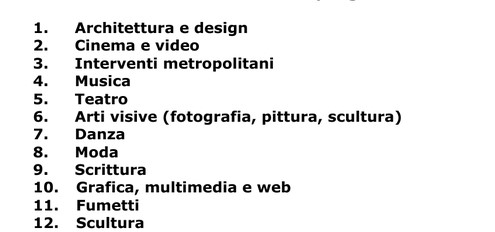 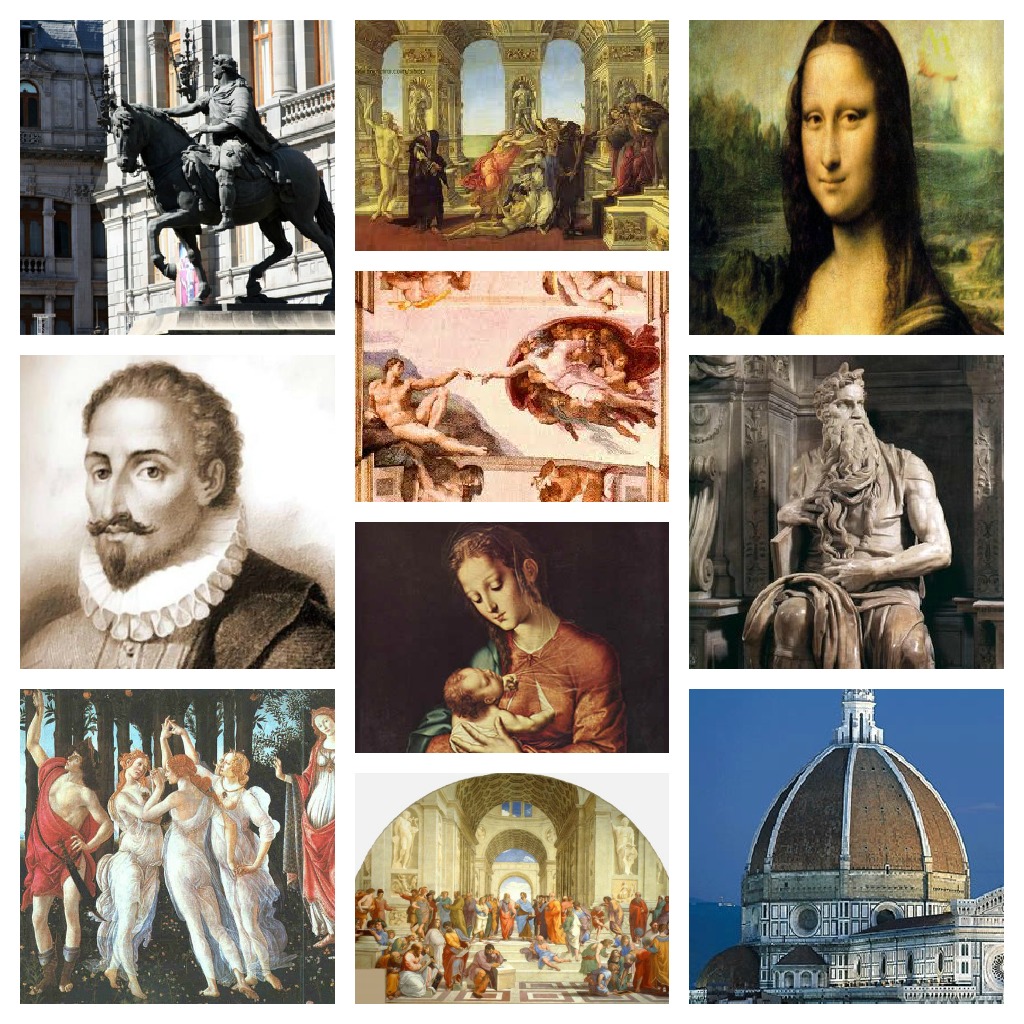 A
B
C
H
E
D
F
I
H
G
Tvoření slov:
Prefix
(předpony)
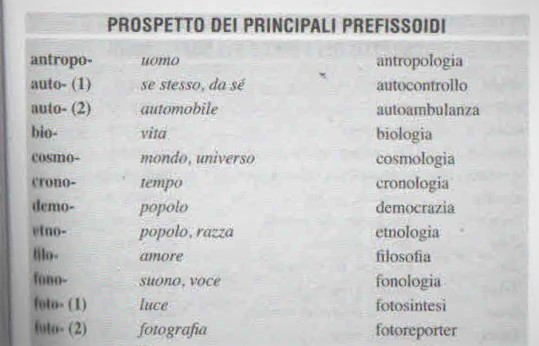 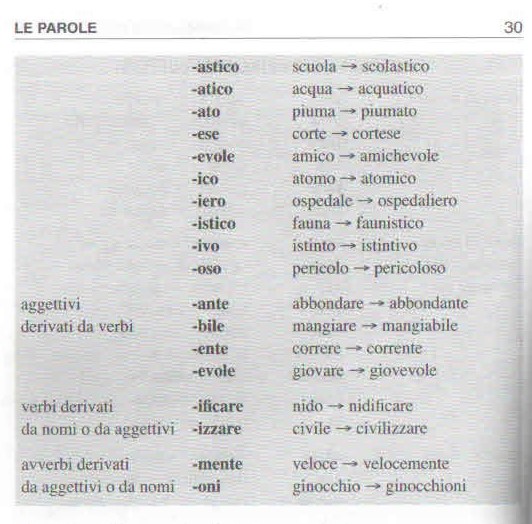 Tvoření slov:
Sufix
(přípony)
I GENERI ARTISTICI
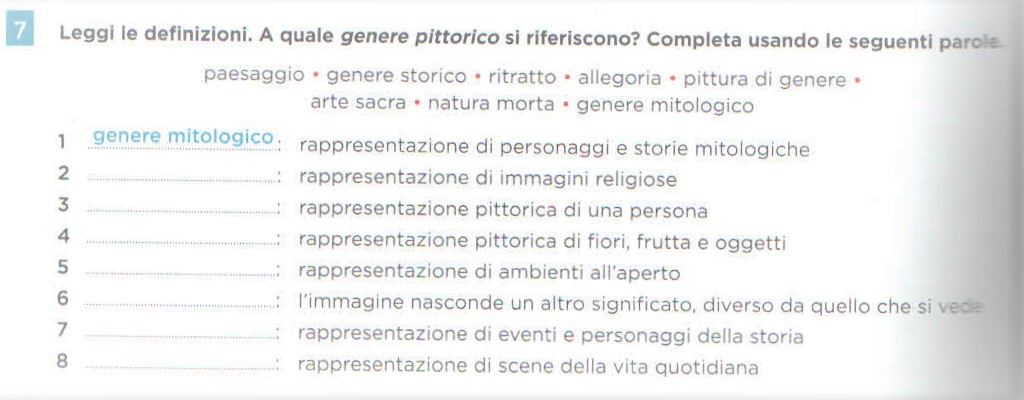 ESERCIZIO: combinate le frasi.
Jaký je rozdíl mezi kresbou, malbou a grafikou? 
Jaké znáš druhy malby? 
Jaký je rozdíl mezi podložkou a podkladem pro malbu? 
Co je to lokální barva a co jsou barvy jevové? 
Jaký může být malířský rukopis?
A- Che cosa è il colore locale e cosa sono i fenomeni cromatici ?
B- Come (Quale) può essere lo stile pittorico  (la mano) dell’artista ?
C- Qual è la differenza tra il disegno, la pittura e la grafica ?
D- Quali tipi di pittura conosci ?
E- Qual è la differenza tra la superficie e la base (preparatoria) del dipinto ?
TEORIA DEI COLORI
http://technologie-2.blogspot.com/2016/05/barvy-umelecke-tempera-akryl.html
http://www.inftub.com/storia/arte/IL-COLORE-Fattori-che-influenz61683.php